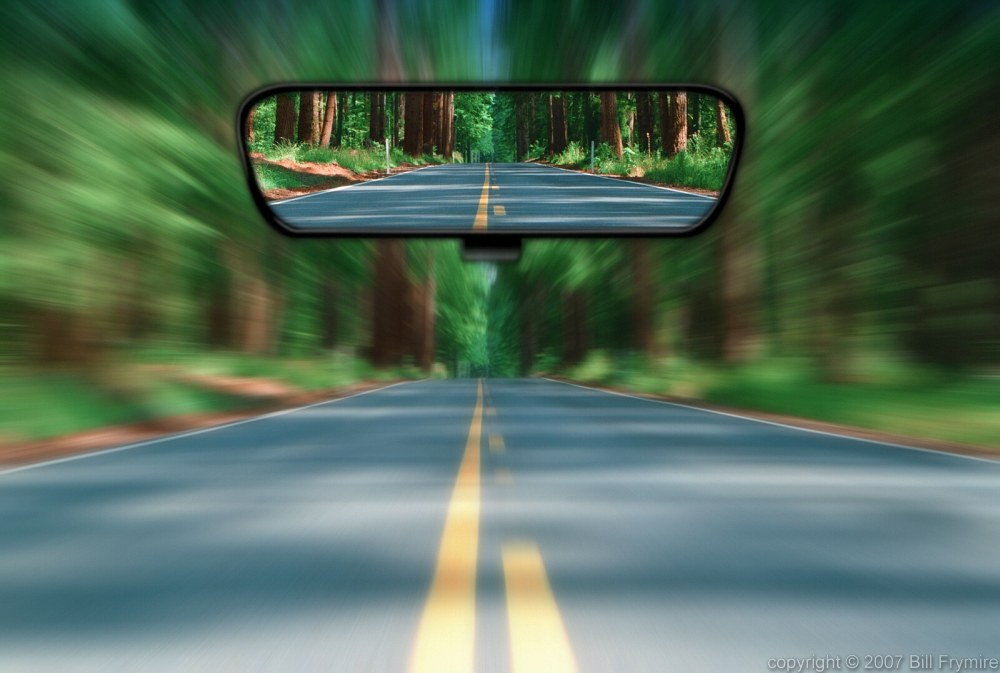 June 1993
“Who Am I and What Am I Doing Here?”
June 13, 1993
June 14, 2015
Mark Mason
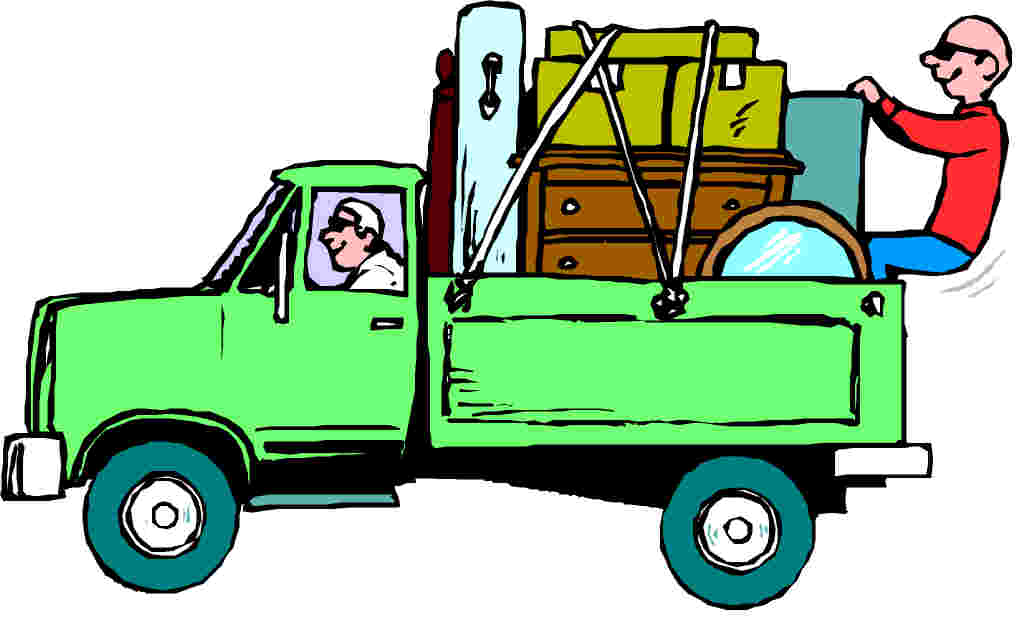 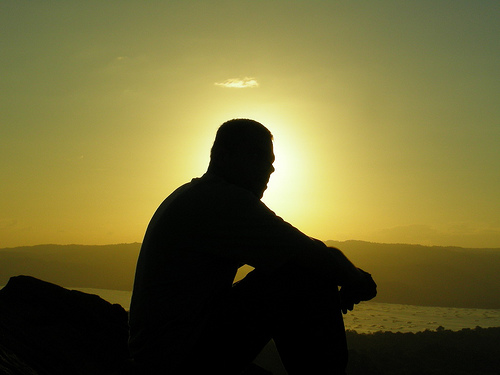 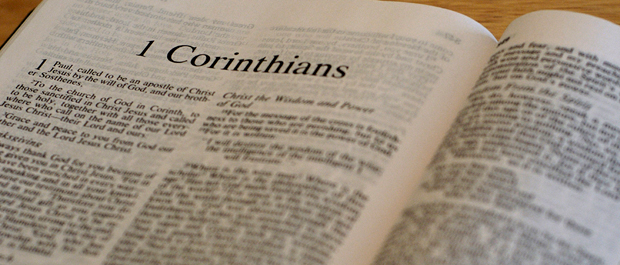 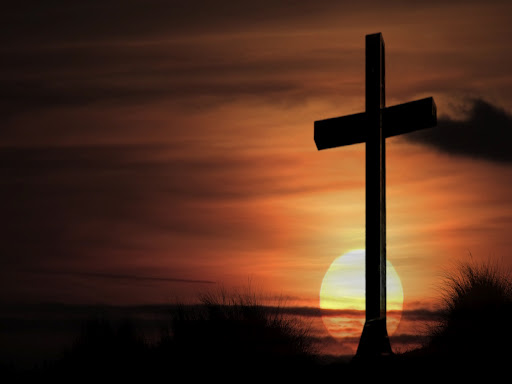 “And I, when I came to you, brothers, did not come proclaiming to you the testimony of God with lofty speech or wisdom. 
For I decided to know nothing among you except Jesus Christ and him crucified. 
And I was with you in weakness and in fear and much trembling,
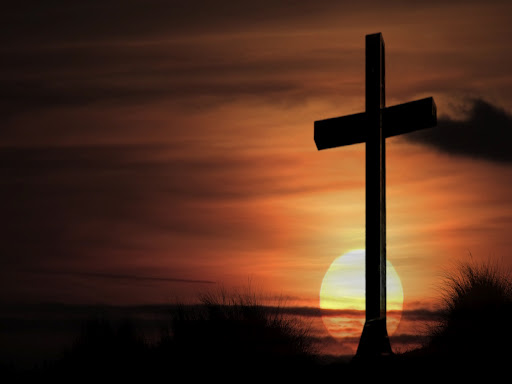 and my speech and my message were not in plausible words of wisdom, but in demonstration of the Spirit and of power,  so that your faith might not rest in the wisdom of men but in the power of God.”

1 Corinthians 2:1-5
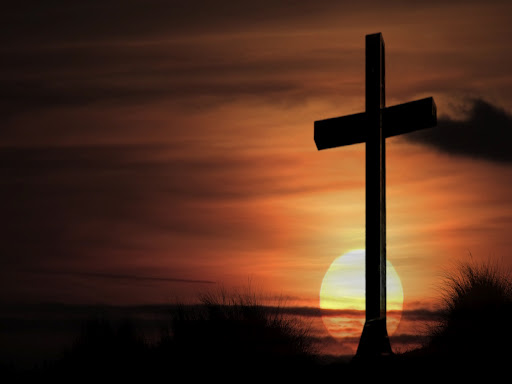 He denies relying upon human wisdom in his ministry.
He sets forth his main message to them: Christ crucified.
He attributes any success to the power of the spirit of God.
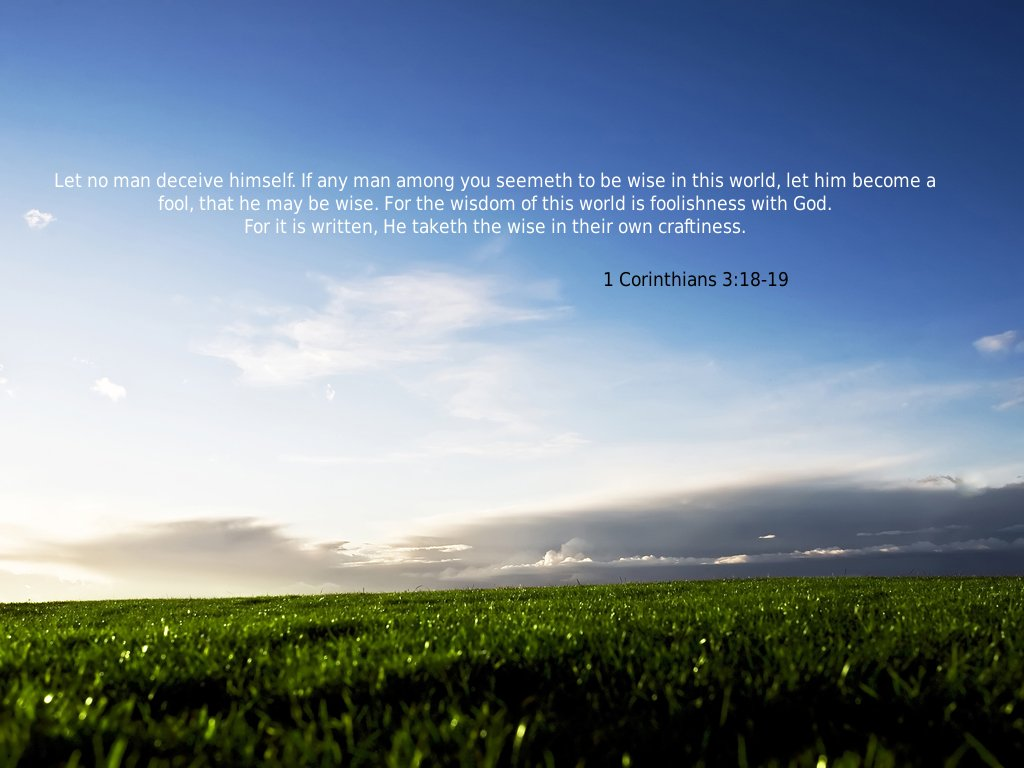 1 Corinthians 2:1
“And I, when I came to you, brothers, did not come proclaiming to you the testimony of God with lofty speech or wisdom.”
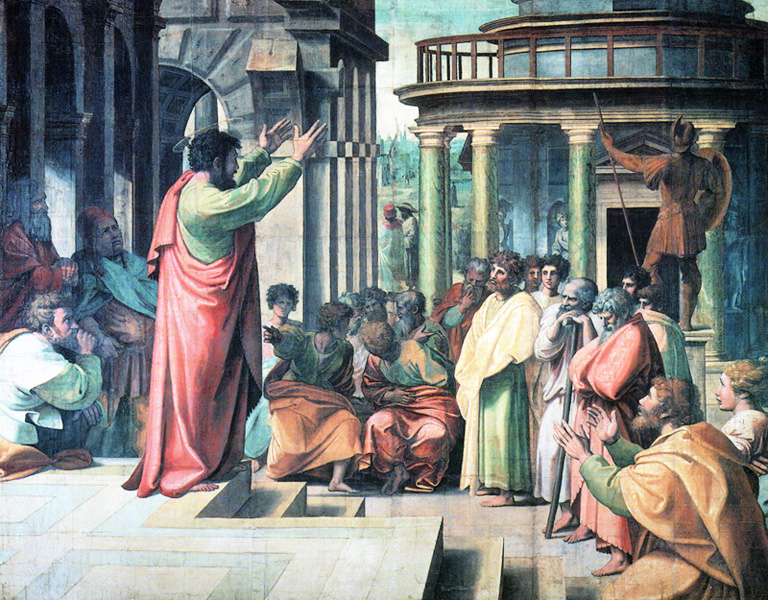 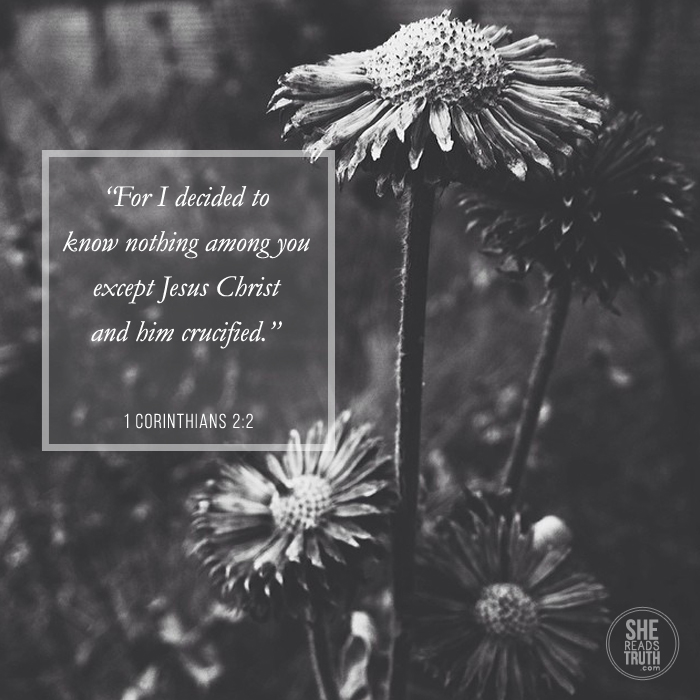 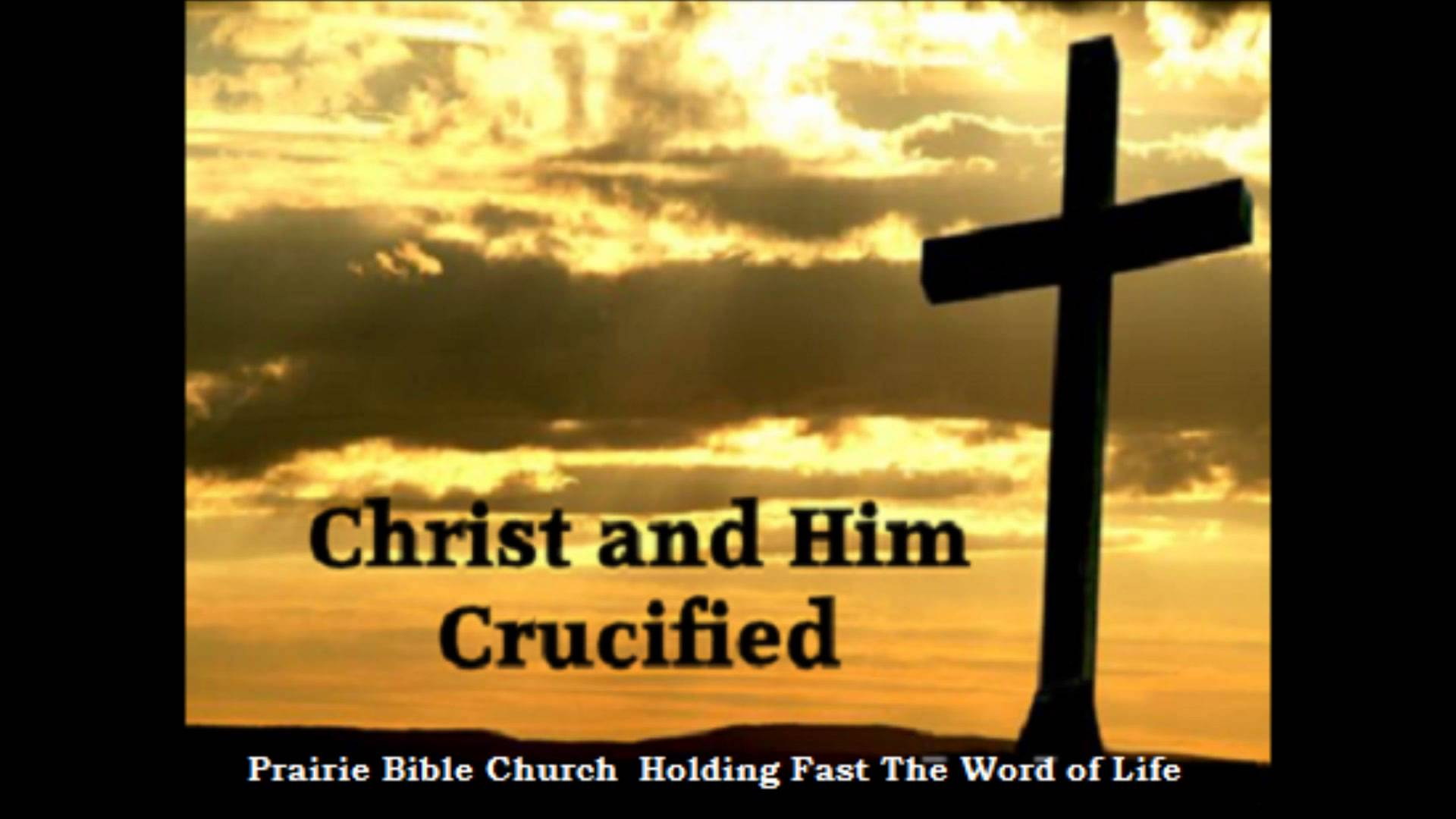 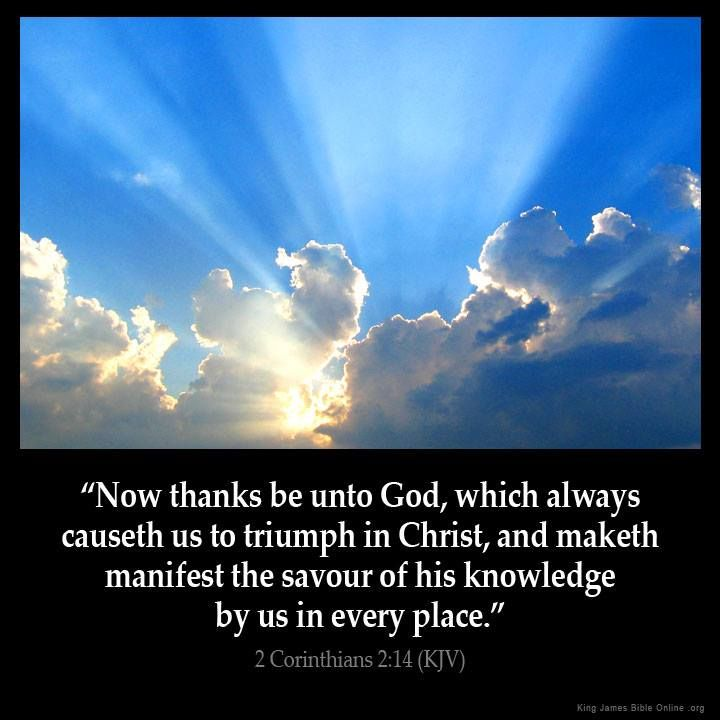 . 3And I was with you in weakness and in fear and much trembling, 
4and my speech and my message were not in plausible words of wisdom, but in demonstration of the Spirit and of power, 
5so that your faith might not rest in the wisdom of men but in the power of God.
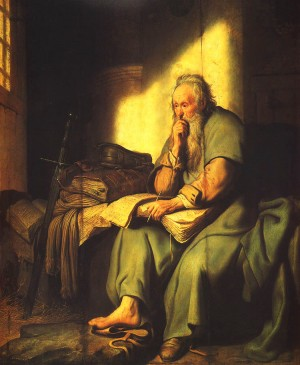 “I was with you in weakness and in fear and much trembling…”
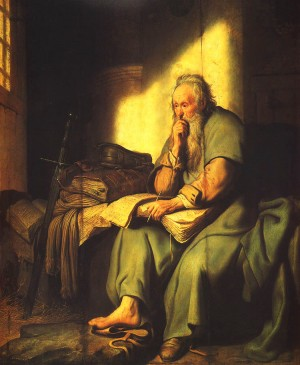 “My speech and my message were not in plausible words of wisdom”
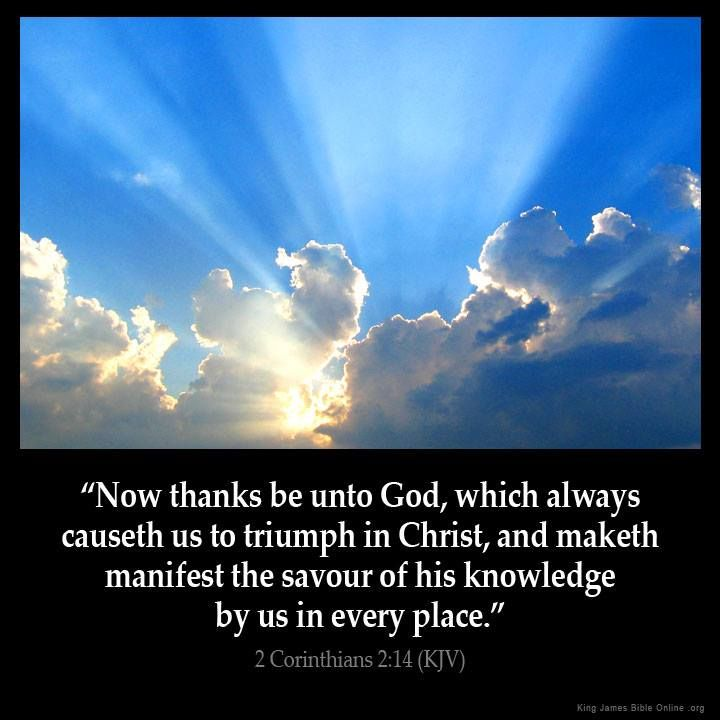 . 3And I was with you in weakness and in fear and much trembling, 
4and my speech and my message were not in plausible words of wisdom, but in demonstration of the Spirit and of power, 
5so that your faith might not rest in the wisdom of men but in the power of God.
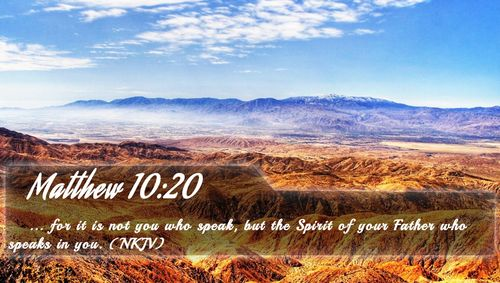 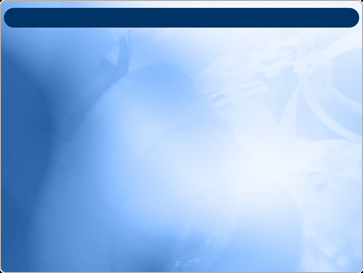 “For Christ did not send me to baptize but to preach the gospel, and not with words of eloquent wisdom, lest the cross of Christ be emptied of its power.”

- 1 Corinthians 1:17 ESV
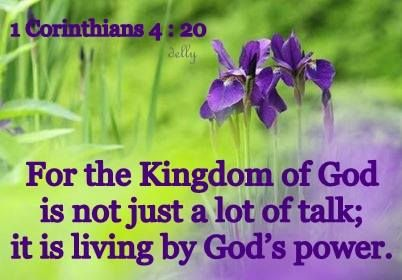 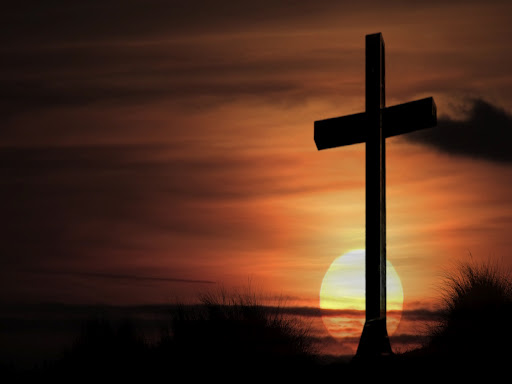 Galatians 6:14
 “But far be it from me to boast except in the cross of our Lord Jesus Christ, by which the world has been crucified to me, and I to the world.”
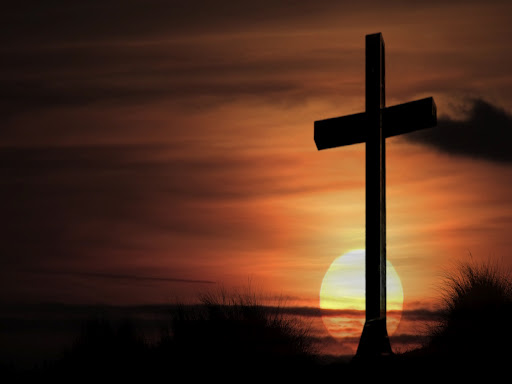 Not relying         upon human wisdom.
Focus on Christ crucified.
Give credit for all good things to God.